A short note on Páez (nasa yuwe)

A language spoken in Cauca, south-east of Valle de Cauca, east of Huila and south-east of Tolima.
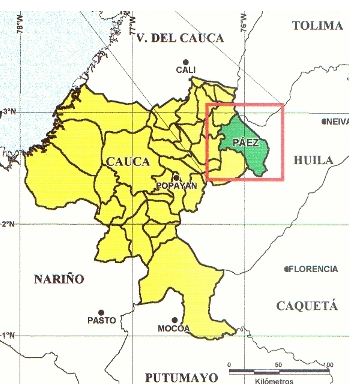 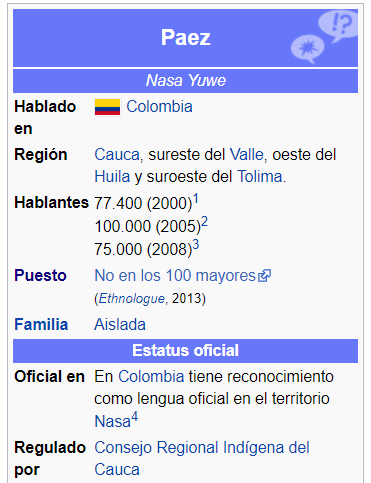 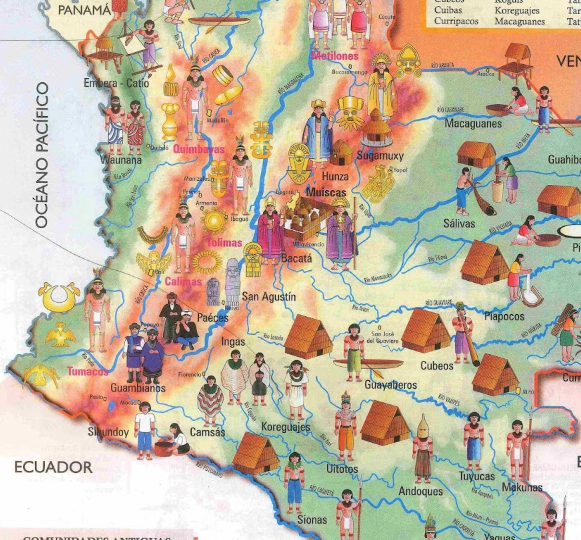 The language is originally called Nasa Yuwe “Language of the Nasa”

It is an isolated language and its classification is unclear. Most probably it belongs into a Macro-Chibcha family (with a possible relationship to Barbacoan languages like Awa, Namtrik, Cayapa and others).

Nasa Yuwe is an agglutinative language (synthetic language). The order of  sentence is Subject- Object- Verb

Verbs can be inflected by adding suffixes of tenses and modes. In the second person, there is a feminine and masculine form. 

Pronouns: The first and second person sg. are different for feminine and masculine genders. The third person is neutral.
Verb pa`ya “to call”- present tense
Personal pronouns:
The nouns have declinations- there is nominative, accusative, dative, ablative, locative and instrumental. These are formed with suffixes. 
There is no lexical difference between singular and plural. Plural is marked by adding a suffix we`sh. (used only for people and animals and expresses a group of subjects):

U`y “woman”
Naa u`ya` wala zhichcue`  
“This woman is very beautiful” (sg.)
U`ya` tawtyi umu`  “The women weave chumbes” (pl.)
U`ywesha` tjengnaty űsu`  “the women (a group) are looking. (col. pl.)
Nominative

Jimba` tangute`c wete.  “The horse fell down white returning.”

Accusative

In singular: `s, after a consonant: a`s 
In plural: ty, after a consonant: tyi 

Mama` luucha`s pa` ya` c. “Mother called the child.” luuch- “child”.
Caapiyaj sa` luuchtyi pa`cuena űsa. “The teacher is looking for the children.”

Adjectives
Adjectives always follow the noun:
Yat wala “a big house”
To say “thank you” to somebody, a word wech is used in the sentence:

Wech pu`ching “Thank you for helping me.”
Some additional materials:

http://talkingdictionary.swarthmore.edu/paez/?lang=es
https://www.youtube.com/watch?v=F0njgdJkhmE&t=269s
https://www.youtube.com/watch?v=XEGfbFAqF0E
https://www.youtube.com/watch?v=dYrqAHLvL6Y